Legalizácia 2008/2009
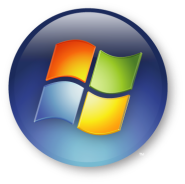 Marián Skalický

Windows Client Business Group Lead
Zmena legalizácie systému Windows
Ukončenie voľného predaja COEM licence Windows k 31. 12. 2008
COEM licence Windows je určená pre predinštaláciu na nový osobný počítač, ktorý je určený k ďalšiemu predaju. Možnosť distribúcie a predaja samotnej OEM licence, alebo jej predinštalácie na počítače, ktoré nie sú určené k dalšiemu predaju, zaniká.   
Od 1. 1. 2009 nebude možné uvádzať samostatný Windows OS na faktúre
Pre legalizáciu operačného systému Windows XP a Windows Vista uvádzame na trh dva nové produkty 
Get Genuine Kit (GGK) 
Windows Get Genuine Agreement (GGWA)
* Cena nových legalizačných riešení je približne o 20% vyššia, ako u COEM licencie Windows
Časté otázky
Cena? 
cca 20% nad cenou OEM licencie
Existujú nejaké zľavy?
GGWA SMO – nie
GGWA LO - 
Čo sa stane s Windows XP Home?
Distribúcia ukončená 31. 1. 2009
od 1. 1. 2009 nie je možné používať ako legalizačnú licenciu
Zostanú normálne OEM licencie v ponuke?
XP do 31. 1. 2009, Windows Vista 
Distribúcia médií
GGK – súčasť balenia
GGWA – treba objednať samostatne
Legalizačná kampaň 2008 / 2009
Windows, Office, CALs
Posledná možnosť výhodne legalizovať Windows (vrátane XP)
Využite aj vy možnost ukončenia voľného predaja C-OEM licencie
Bannery, letáky, e-mailing k dispozícii aj pre partnerov
WGA  upozornenie – Windows XP
Nová vlna na všetky PC s Windows XP Pro
Detekcia cez Windows Update
Súčasť XP SP3
Obmedzenia sa týkajú len nelegálnych užívateľov
Aktivácia systému pre všetky typy licencií, už nie je zneužívaný multilicenčný kľúč

Užívateľská skúsenosť podobná ako pri Windows Vista
Opakované upozornenia, čierna plocha, vodoznak
Operačný systém je potrebné aktivovať do 30 dní
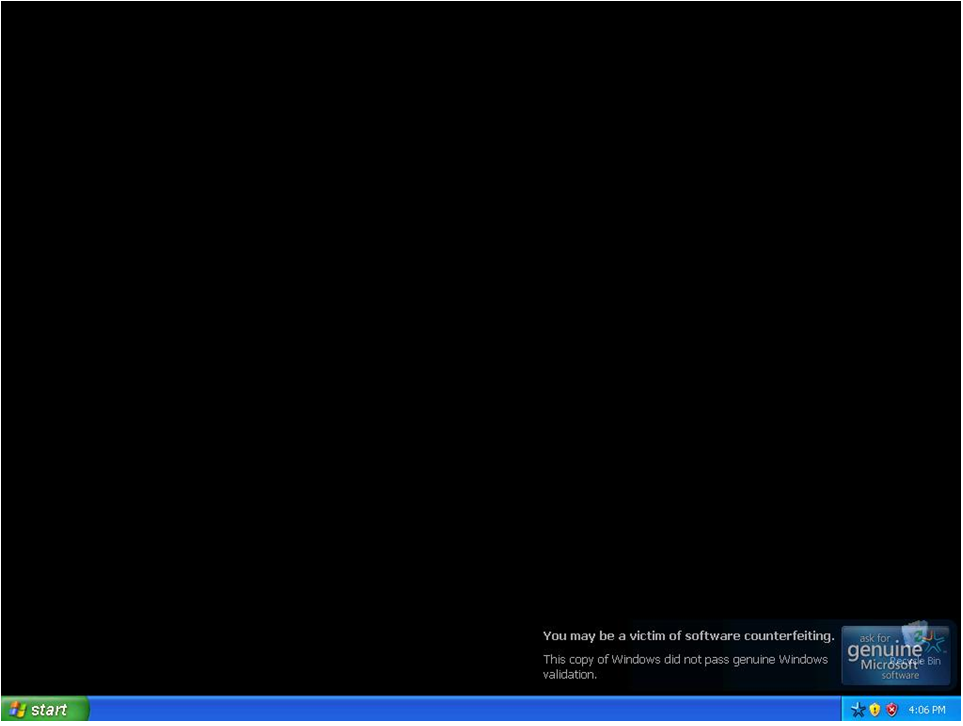 Všetko o licencovaní  www.microsoft.com/slovakia/licencie
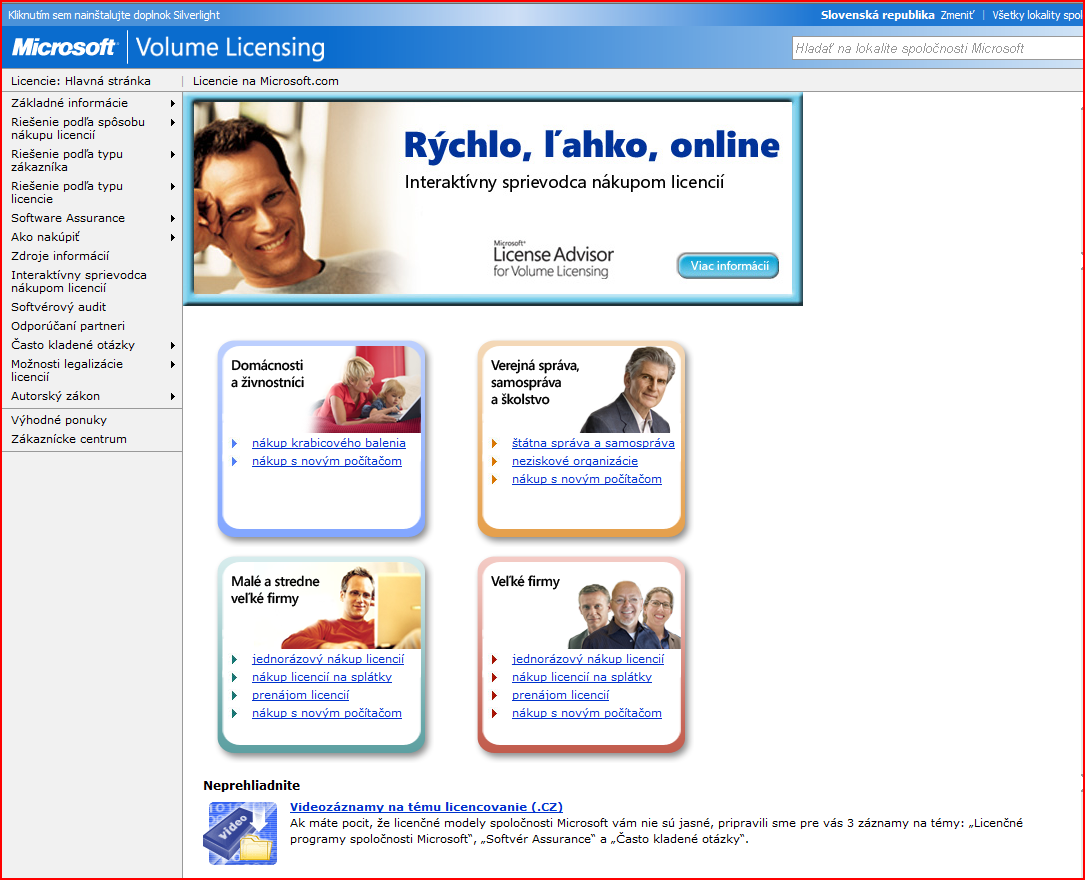 www.spravnepc.sk
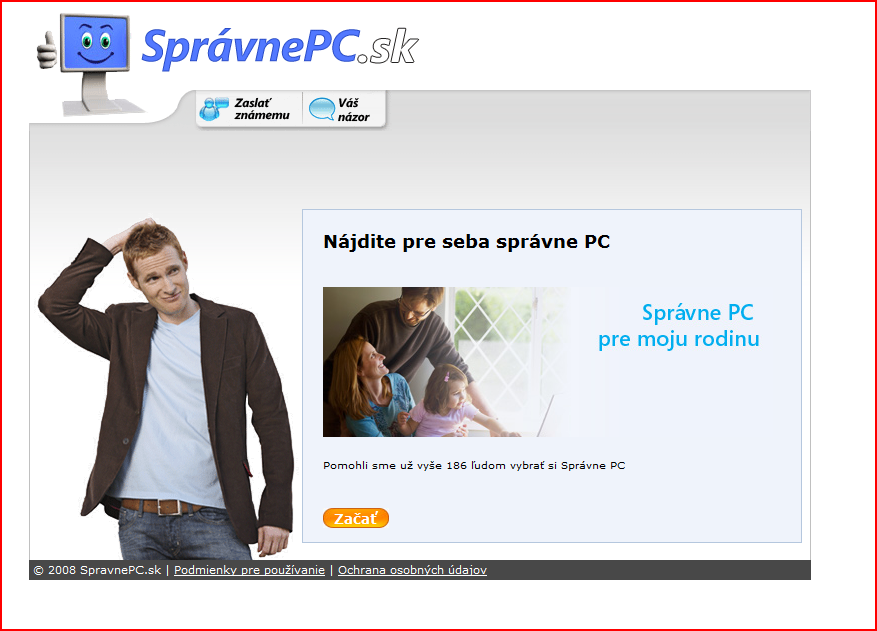 Microsoft Virtualization 360°
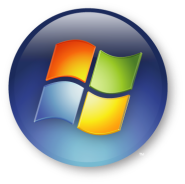 Marián Skalický

Windows Client Business Group Lead
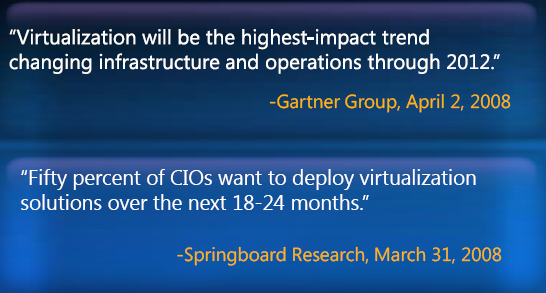 What is Virtualization?
Virtualization is the isolation of one computing resource from the others:
Virtual Applications
Any application on any computer on-demand
Applications installed to
Specific hardware and OS
Virtual Presentation
Presentation layer separate from process
Interface bound to process
Operating System assigned
to specific hardware
Virtual Machine
OS can be assigned to any desktop or server
Storage assigned to specific 
locations
Virtual Storage
Storage and backup over the network
Network assigned to specific
 locations
Virtual Network
Localizing dispersed resources
Traditional software stack
Component isolation with Virtualization
Microsoft Virtualization:From the Datacenter  to the Desktop
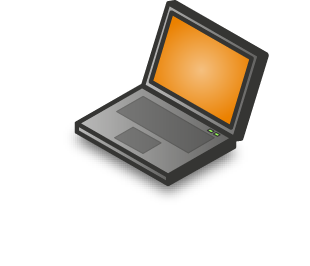 Profile
Virtualization
Document Redirection
Offline files
Server Virtualization
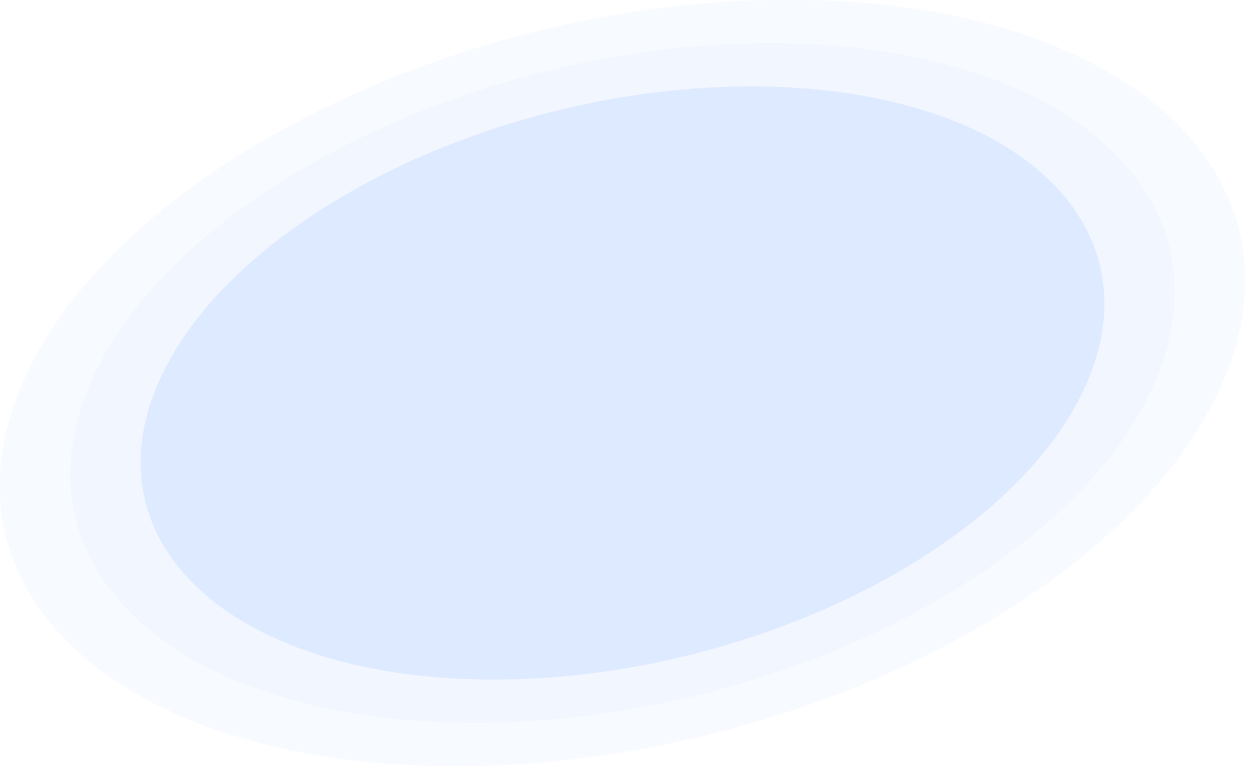 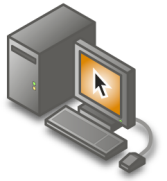 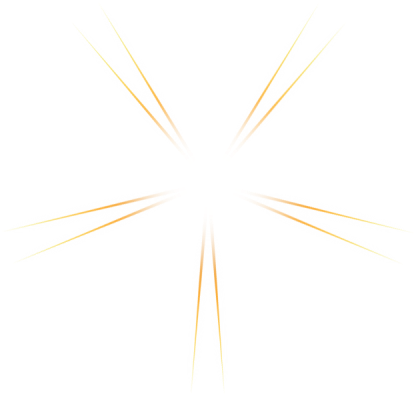 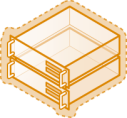 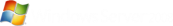 Presentation Virtualization
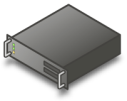 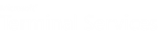 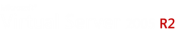 Management
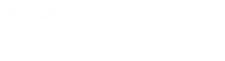 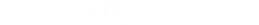 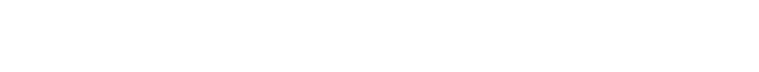 Desktop Virtualization
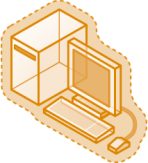 Application Virtualization
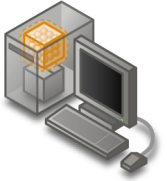 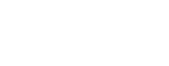 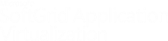 Windows Vista Enterprise
Centralized  Desktop
Virtualization specialization
2x Microsoft Certified Professionals (MCPs) s certifikáciou: 
Microsoft Certified Systems Engineer
Microsoft Certified IT Professional: Enterprise Administrator
Naviac:
Exam 70-652—TS: Windows Server Virtualization,
Exam 70-403—Configuring System Center Virtual Machine Manager
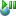 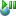 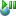 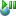 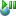 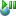 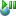 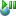 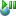 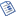 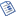 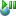 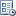 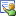 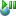 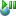 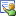 www.microsoft.com/virtualization
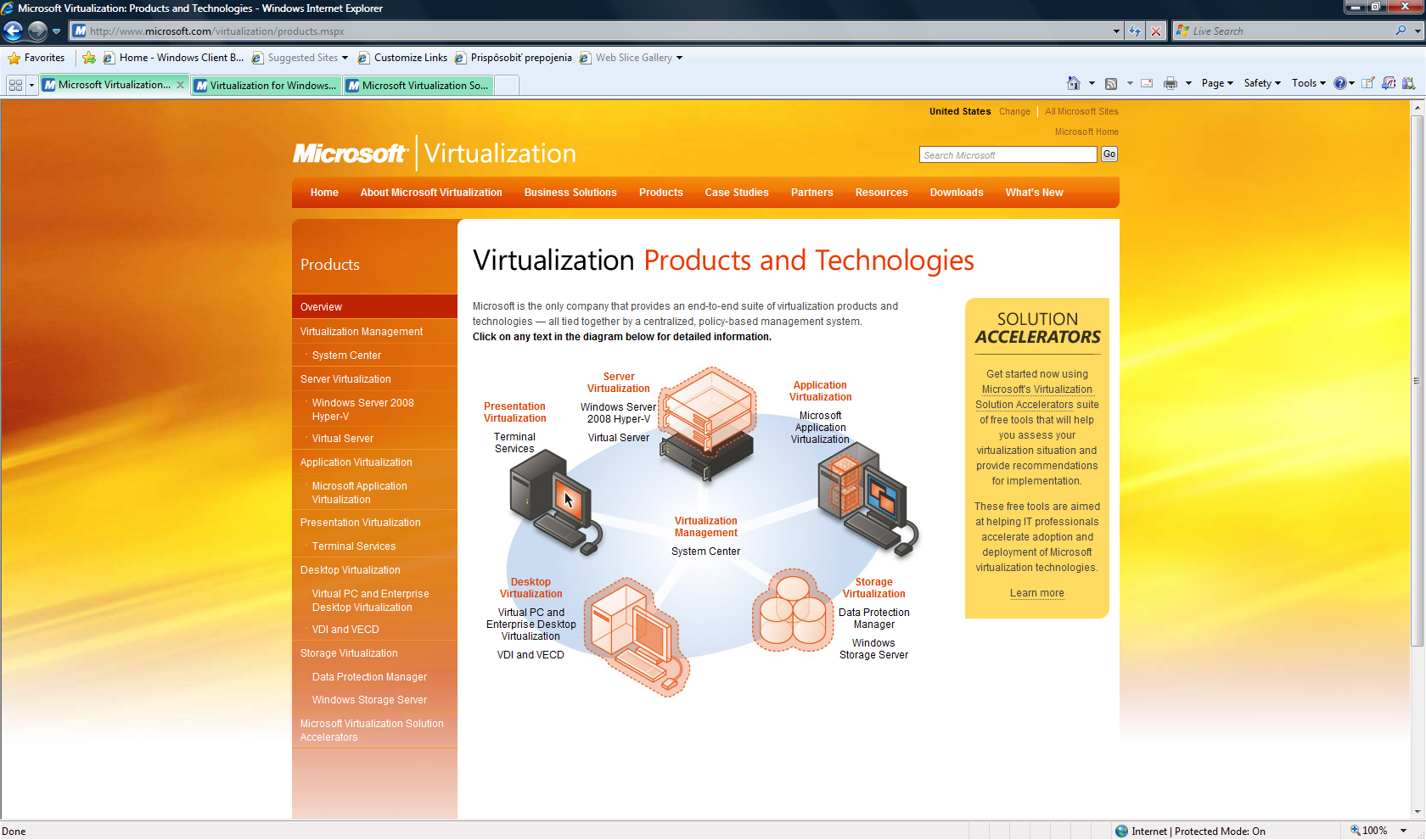 http://www.microsoft.com/virtualization/accelerators.mspx
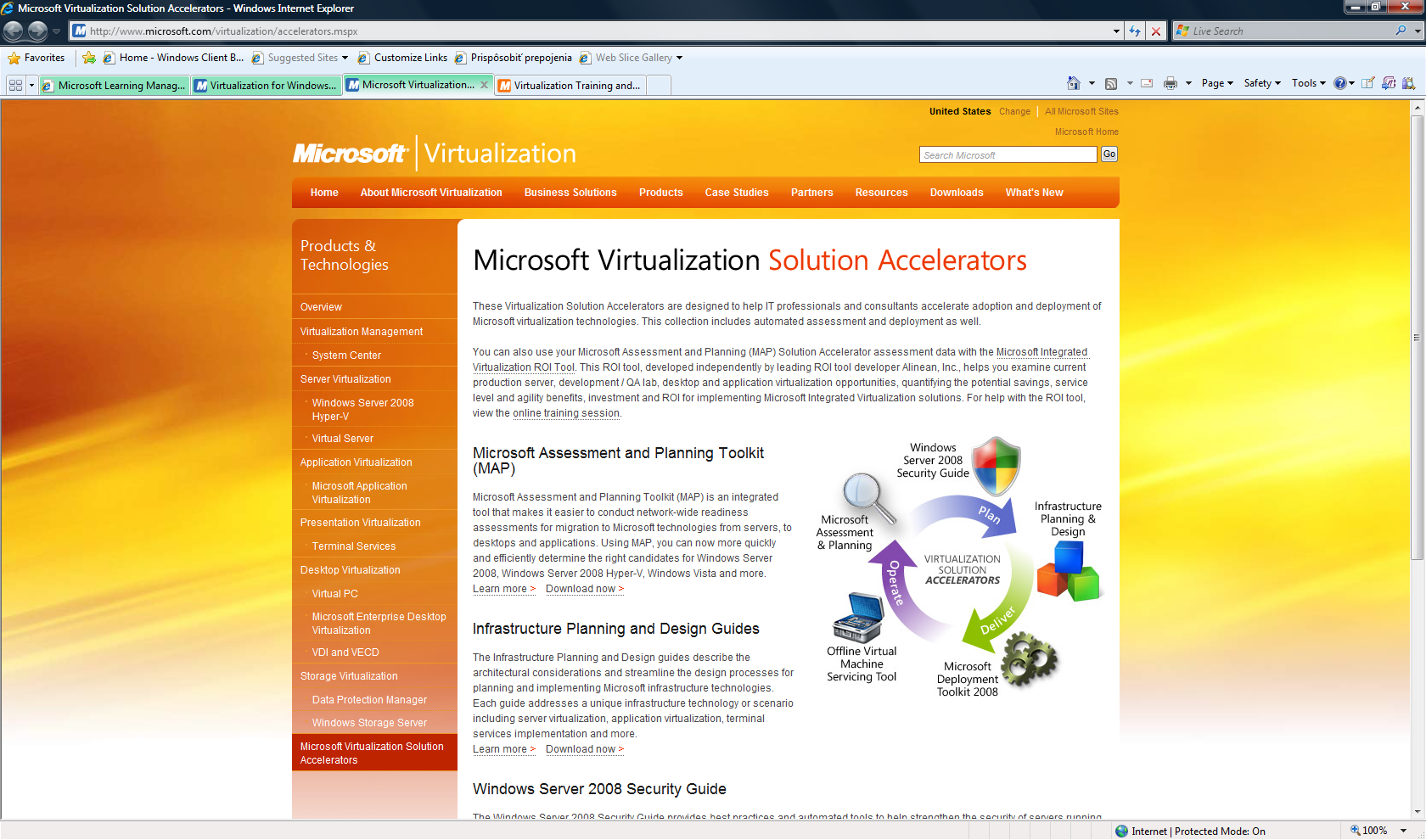 https://roianalyst.alinean.com/microsoft/virtualization/
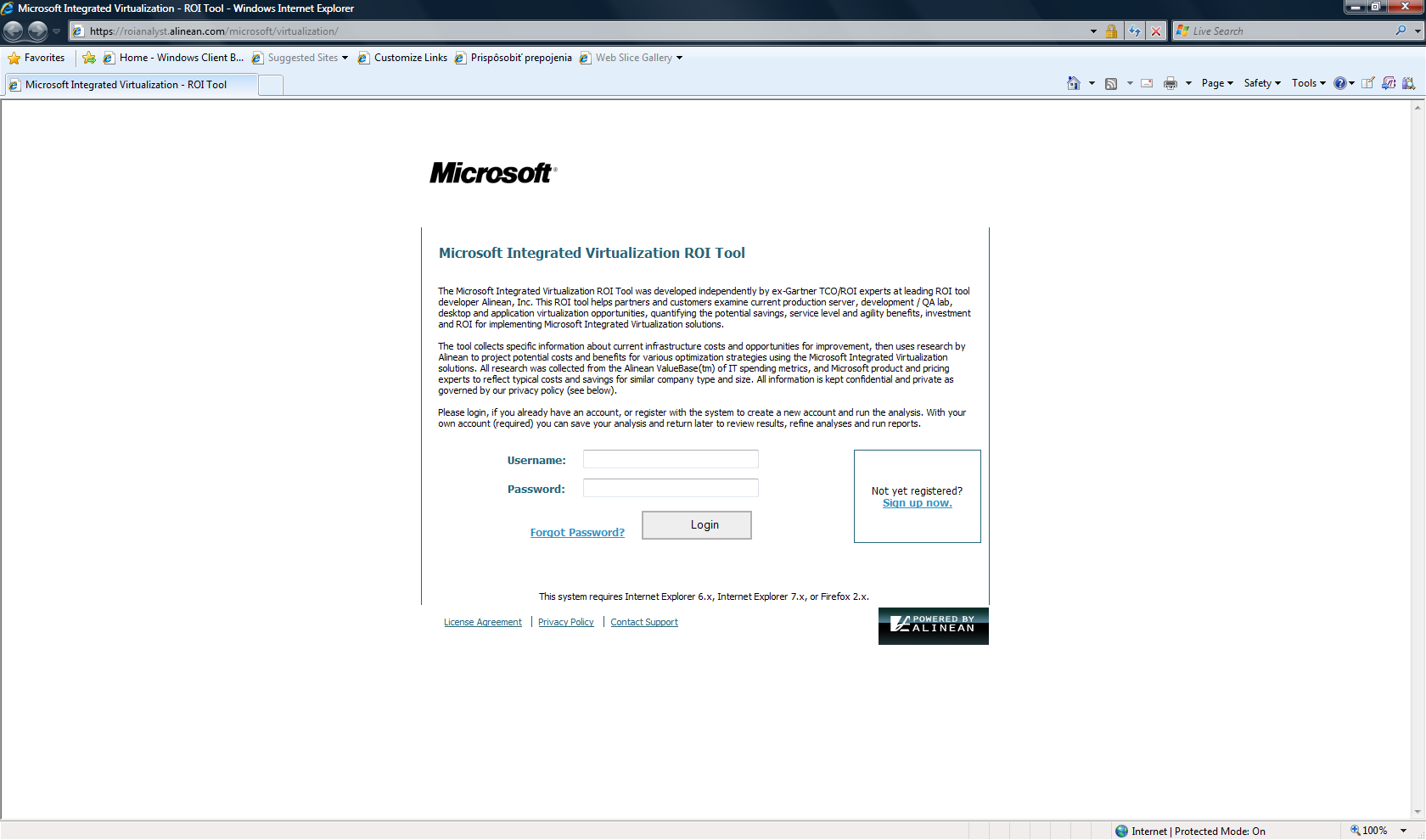 Ďakujem za pozornosť